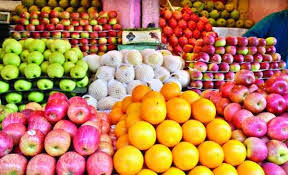 স্বাগতম
পরিচিতি
মোঃমোবারক আলী
সহকারী  শিক্ষক কৃষি
আই ডি নং-১০৪৮
বেলতৈল উচ্চ বিদ্যালয়
শাহজাদপুর সিরাজগঞ্জ
অস্টম শ্রেনী
বিষয়- বিজ্ঞান
দশম অধ্যায় 
পাঠ-অম্ল,ক্ষারক ও লবন
সময়- 5০মিনিট
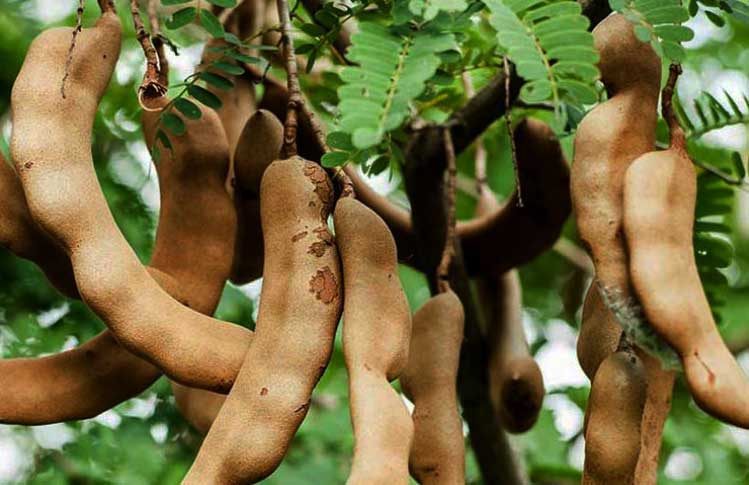 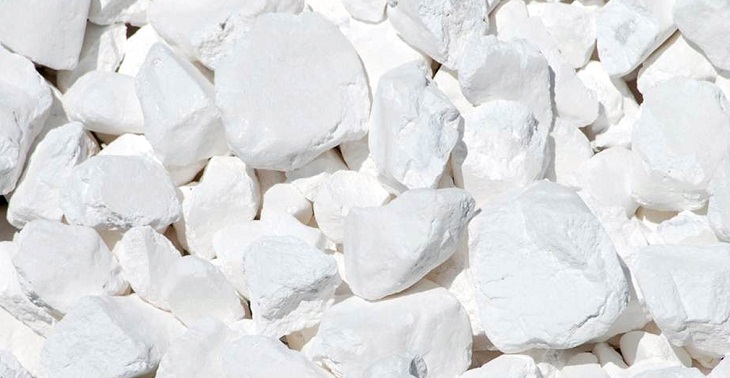 চুন
তেতুলের স্বাদ কি ?
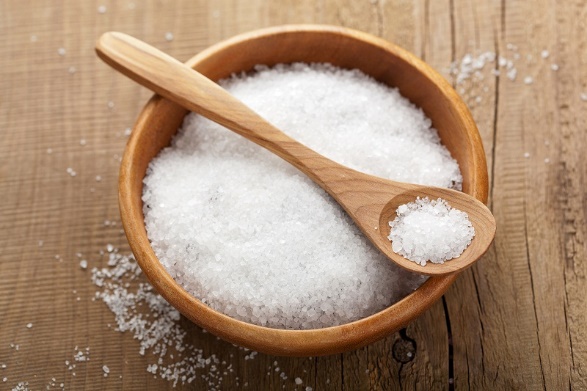 লবন
অম্ল,ক্ষারক ও লবন
শিখনফল
অম্ল বা এসিড কি তা বলতে পারবে।
এসিডেরে বৈশিষ্ট্য লিখতে পারবে।
ক্ষারক কি লিখতে পারবে।
ক্ষারকের বৈশিষ্ট্য বলতে পারবে।
লবন কি বলতে পারবে।
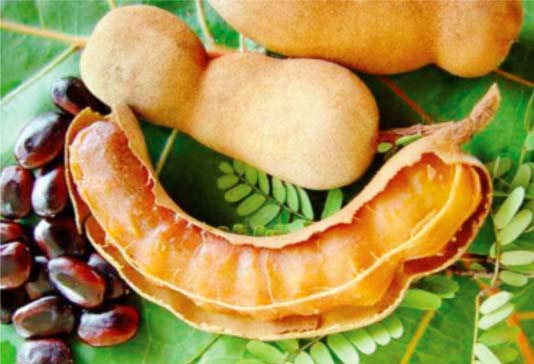 টাইটারিক এসিড
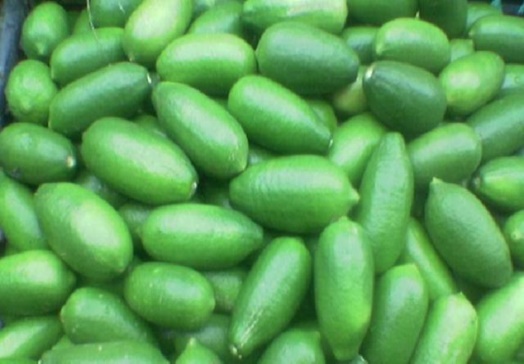 সাইট্রিক এসিড
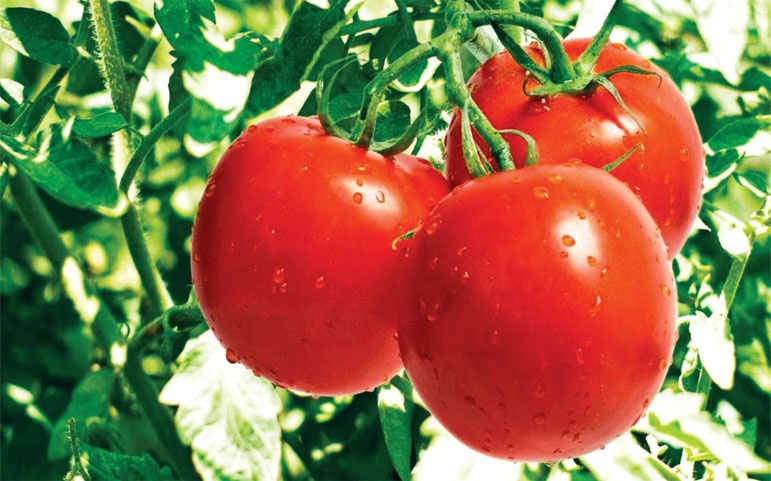 অক্সালিক এসিড
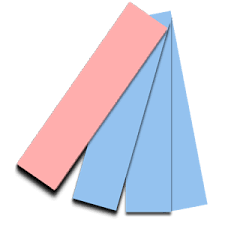 এসিড নীল লিট্মাস কাগজকে লাল করে
ক্ষার লাল লিট্মাসকে নীল করে
লাল ও নীল
এসিডের স্বাদ কি। 
 তেতুলে কোন এসিড থাকে।
আনারসে  কি জাতীয় এসিড থাকে । 
 কমলাতে কি জাতীয় এসিড থাকে ।
এসিড ও ক্ষারের তিনটি করে বৈশিষ্ট্য  লিখে আনবে।
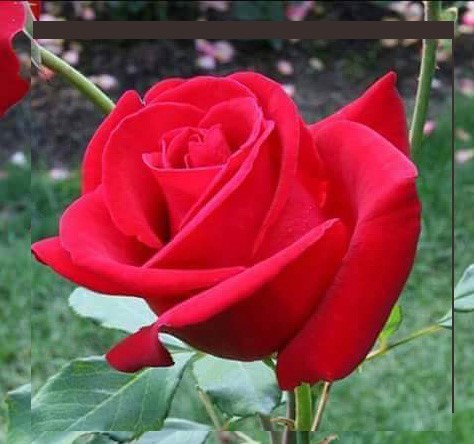 ধন্যবাদ